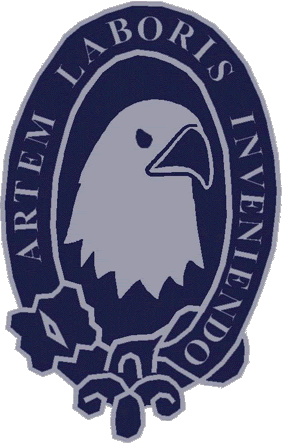 Use of because
7th year elementary 
Mr. Deni Segura
Feelings & emotions
Intensifiers
A bitRepresents a small portion, degree or amount.
A littleRepresents a small degree
VeryEmphasize that a quality exists or is true in a great degree
ReallyUsed to say that something is utterly certain
MoreUsed to refer to a greater quality
SoEmphasize a quality, feeling or amount.
Quite Refers to qualities, feelings or amounts that are fairly but not very
Use of because
It is a connector used to give a reason
I am really happy because I got a 7 in math.
Activity
Create a sentence that includes an intensifier, vocabulary and the reason why that person is feeling in that way according to the following pictures
Example
Juana is a bit angry because she is hungry
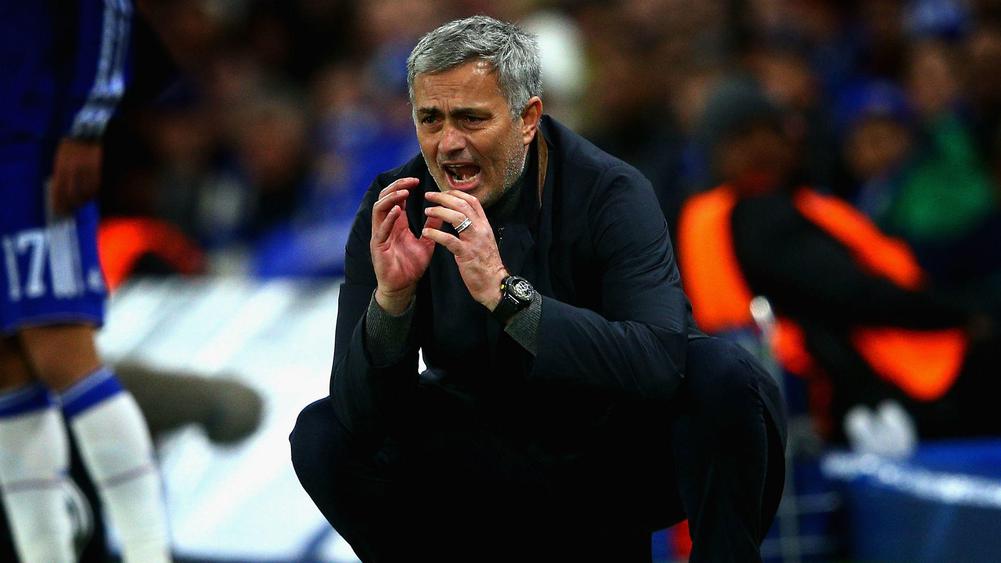 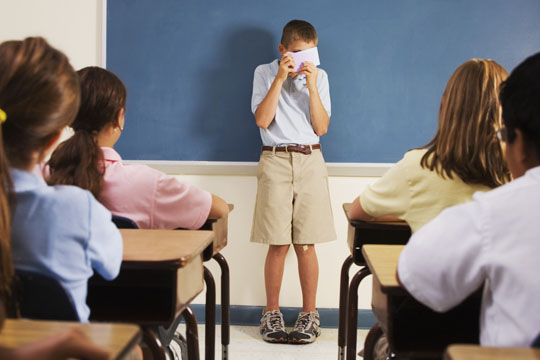 1
2
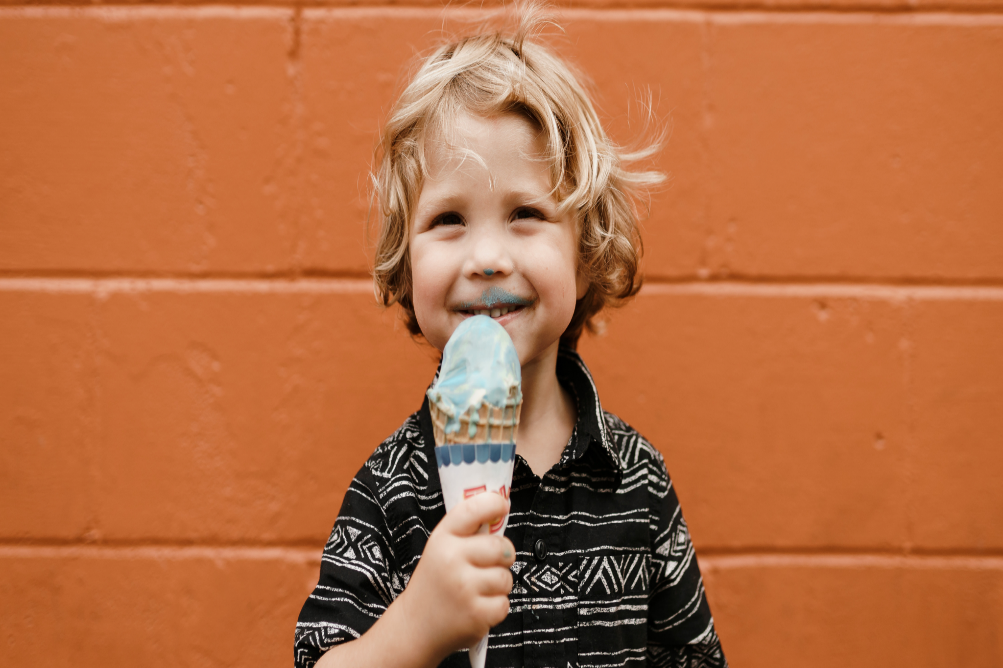 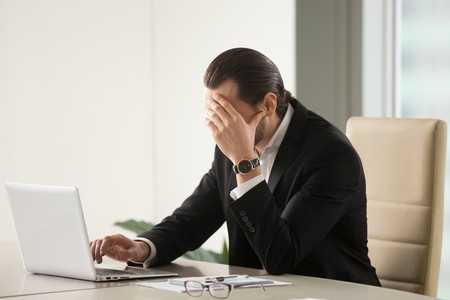 3
4
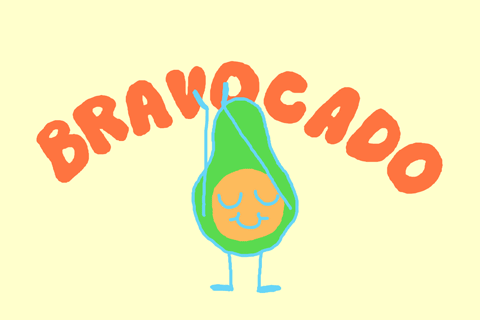